CMPE 202Software Systems EngineeringMarch 11 Class Meeting
Engineering Extended StudiesSan Jose State UniversitySpring 2025Instructor: Ron Mak
www.cs.sjsu.edu/~mak
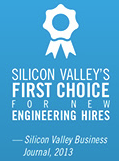 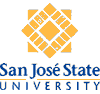 1
Today
Assignment #4: GUI version of Rock-Paper-Scissors game
Template Design Pattern

Break

Strategy Design Pattern
2
Reminder: Unofficial Field Trip
Computer History Museum in Mt. View

http://www.computerhistory.org/
Provide your own transportation to the museum.

Saturday, March 15, 11:30 AM
Special free admission for my students.
Meet in the front lobby for your free pass.
Stay as long as you like, until closing time
Do a self-guided tour of the Revolution exhibit.
Experience a fully restored IBM 1401 mainframe computer from the early 1960s in operation.
3
Midterm Question 1
Explain in at most 50 words the importance of software verification and software validation.
Validation makes sure that your proposed software (as shown by prototypes and specified in the functional specification) meets the requirements and the expectations of the clients. Clients validate the requirements and your proposal.
Verification involves testing your code to ensure that there are no bugs and that it correctly implements all the requirements.
Partial credit if your answer simply says software V&V is important without clarification.
4
Midterm Question 2
In the book catalogue application that stored fiction, cookbook, and how-to types of books, explain in at most 50 words why was it a bad design to create subclasses of Book for the book types, and subclasses for the different book attributes.
Not scalable: Too many classes.
In efficient: Much runtime type checking and type conversions.
Much repeated code.
5
Midterm Question 3
Explain in at most 50 words how a design that uses the Code to the Interface Principle has more flexibility.
A variable of a superclass type can be assigned during run time an object of any subclass.
Polymorphism enables calling the methods on the correct subclass object at run time.
Therefore, less hardcoding and more runtime flexibility.
6
Midterm Question 4
The class has too many responsibilities. Therefore, refactor it into smaller cohesive classes. For example:

class Requirements
class Design
class Coding
class Testing
class Deployment
class Maintenance
7
Midterm Question 5
Boolean recursive palindrome function
Base case: An empty string or a string with a single character: TRUE
Simpler case: The first and last characters of the string are equal, and the remainder of the string is a palindrome: TRUE
Otherwise: FALSE
bool is_palindrome(string text)
{
    int len = text.length();

    if (len <= 1) return true;
    return (text[0] == text[len-1])
        && is_palindrome(text.substr(1, len-2));
}
8
Midterm Question 6
As the recursive calls unwind, the returned vectors contain permutations of strings with length 1, 2, 3, ...
Base case: A string with a single character: Return a vector containing only that string.
Simpler case: Remove one character at a time from the string. A recursive call on the rest of the string returns a vector of the permutations of the shorter string. Append the removed character to the head of each permutation in the vector and return the modified vector.
9
Midterm Question 6, cont’d
vector<string> permute(string str)
{
    vector<string> permutations;
    int len = str.length();
    if (len <= 1)
    {
        permutations.push_back(str);
    }
    else
    {
        for (int i = 0; i < len; i++)
        {
            char head = str[i];
            string shorter = str;
            shorter.erase(shorter.begin() + i);

            for (string p : permute(shorter))
            {
                permutations.push_back(head + p);
            }
        }
    }

    return permutations;
}
Base case: Return a vector containing the single character.
Remove one character head at a time from the string.
Append the removed the head character to each permuted string p in the vector of permutations of the shorter string.
10
Assignment #4: GUI Version of RPS
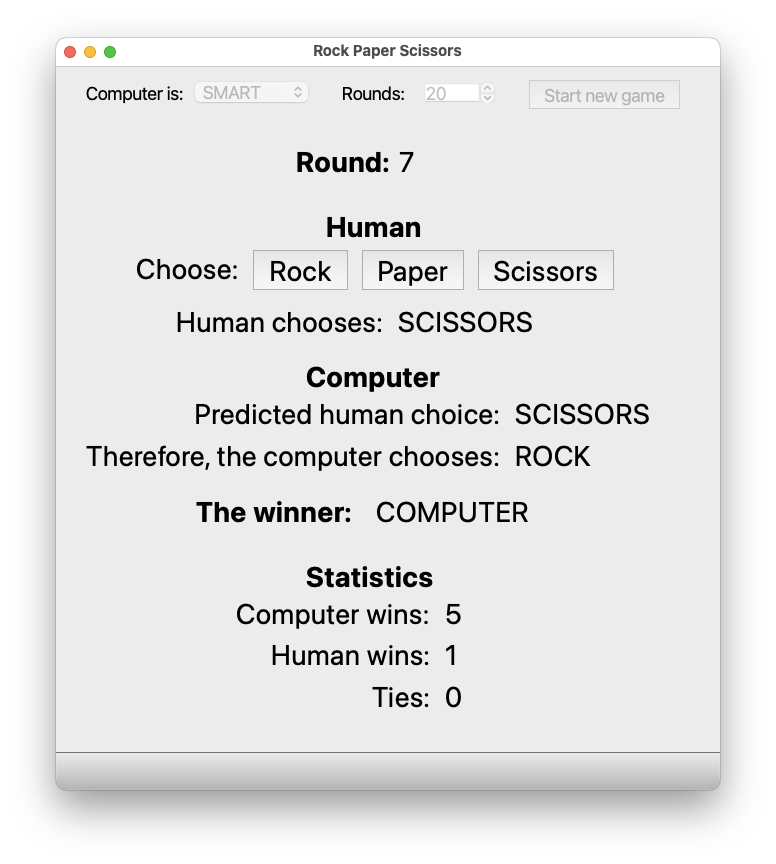 Adapt code from Assignment #3.
team

Short report:
events
callback functions
inversion of control
screenshots
Good practice for the semester team project!
11
Design Patterns
Design patterns take our object-oriented software design skills up to the next level.

They are models from which we can create well-designed solutions to many common software architecture problems.

Software architecture refers to how we structure the code of our application — the classes and subclasses we design and how they relate to one another and interact at run time.
12
Design Patterns, cont’d
Design patterns are industry-proven model solutions that are reliable, flexible, and adhere to good design principles.
Not copy-and-paste source code.
Not code we import from libraries.

Design patterns were discovered, not invented.
Over many years, experienced developers encountered common software architecture problems in many software projects.
From the best solutions to these problems, they saw patterns in the design of the classes, the relationships among the classes, and the runtime interactions of their objects.
13
Design Patterns, cont’d
An experienced programmer can recognize an architecture problem that can be solved with an appropriate design pattern.
Then decide whether to use the pattern as the model to create a solution to the problem.
	
A design pattern is an abstract model from which we can create a custom solution to a software architecture problem.
14
The Gang of Four
Design Patterns and the Gang of Four

The concept of design patterns was first popularized by the book, A Pattern Language: Towns, Building, Construction by Christopher Alexander, et al. (Oxford University Press, 1977). This book contained patterns for solving common architectural problems of physical buildings (where to put doors and windows, how many stories, and so on) and how to design neighborhoods.
Four computer scientists, Erich Gamma, Richard Helm, Ralph Johnson, and John Vlissides adapted the concept to solve common architectural problems of object-oriented software. They wrote Design Patterns: Elements of Reusable Object-Oriented Software (Addison-Wesley, 1995). This book is often called the “Gang of Four” (GoF) book. It contains 23 software design patterns organized into three categories: creational patterns, structural patterns, and behavioral patterns.
We’ll cover some of the major patterns in this class.
15
Baseball and Volleyball Game Reports
Suppose a school’s athletics department wants an application that prints a short report after each baseball game and volleyball game.
 
The baseball report includes some statistics with a simple bar chart about the performance of one team during agame. 
Example:
BASEBALL GAME REPORT
 
11 singles
 7 doubles
 1 triples
 1 homers
 
         ....5...10...15...20...25...30
Singles: SSSSSSSSSSS
Doubles: DDDDDDD
Triples: T
 Homers: H
 
End of report
16
Game Reports, cont’d
The volleyball report includes the winner, the winning score, and how each team scored its points during the rounds of the game.
Example:
VOLLEYBALL GAME REPORT
 
Winner was Team 2
The winning score was 15 to 11
 
     ....5...10...15
  1: 2
  2:  2
  3:   2
  4: 1
  5:  1
  6:    2
  7:   1
  8:     2
  9:    1
 10:     1
 11:      2
 12:      1
 13:       2
 14:       1
 15:        2
 16:         2
 17:        1
 18:          2
 19:         1
 20:           2
 21:          1
 22:            2
 23:             2
 24:              2
 25:           1
 26:               2
 
End of report
17
Desired Design Features
DF 1: The report generation steps are in a fixed order.

DF 2: Corresponding steps between the two reports that are executed the same way should be coded the same way.

DF 3: Corresponding steps between the two reports that are executed differently will have custom code for those steps in each report.

DF 4: There is little or no duplicated code.
18
Before Using the Template Method DP
Print the report header.
Acquire data from the game.
Analyze the data.
Print the report.
Print the report footer.
19
Baseball Report [Before]
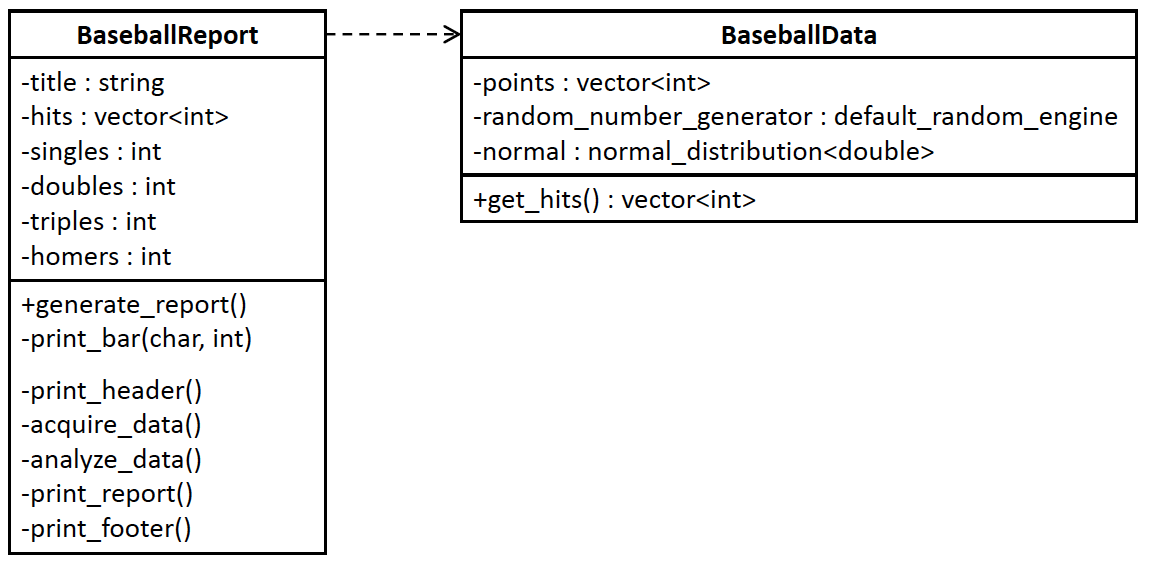 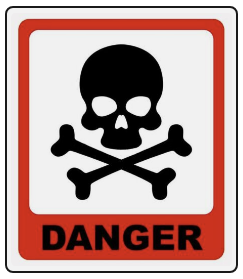 8.1/BaseballData.h
8.1/BaseballReport.h
8.1/BaseballReport.cpp
8.1/BaseballData.cpp
20
Volleyball Report [Before]
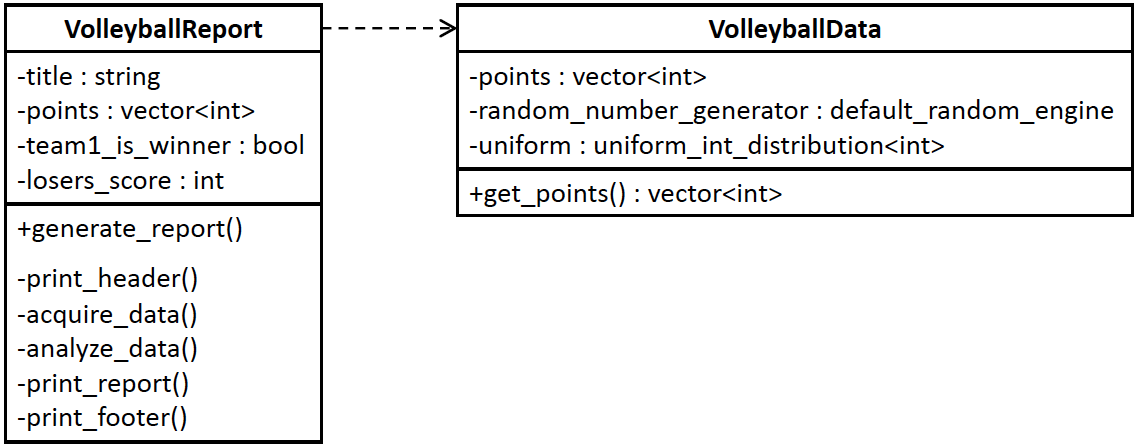 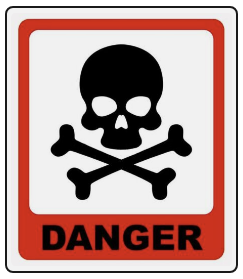 8.1/VolleyballData.h
8.1/VolleyballReport.h
8.1/VolleyballData.cpp
8.1/VolleyballReport.cpp
8.1/Tester.cpp
21
Problems with “Before”
Duplicated code. In classes VolleyballReport and BaseballReport, we duplicated the code for member functions print_header() and print_footer() that represent common report generation operations. 
Report generation follows the same steps for each sport, and so we’ve also duplicated the code for member function generate_report() in each class.
22
The Template Method Design Pattern
The Template Method Design Pattern

“Define the skeleton of an algorithm in an operation, deferring some steps to subclasses. Template Method lets subclasses redefine certain steps of an algorithm without changing the algorithm’s structure.” [GoF 325]
23
The Template Method Design Pattern, cont’d
8.2/Tester.cpp
8.2/BaseballData.h
8.2/VolleyballData.h
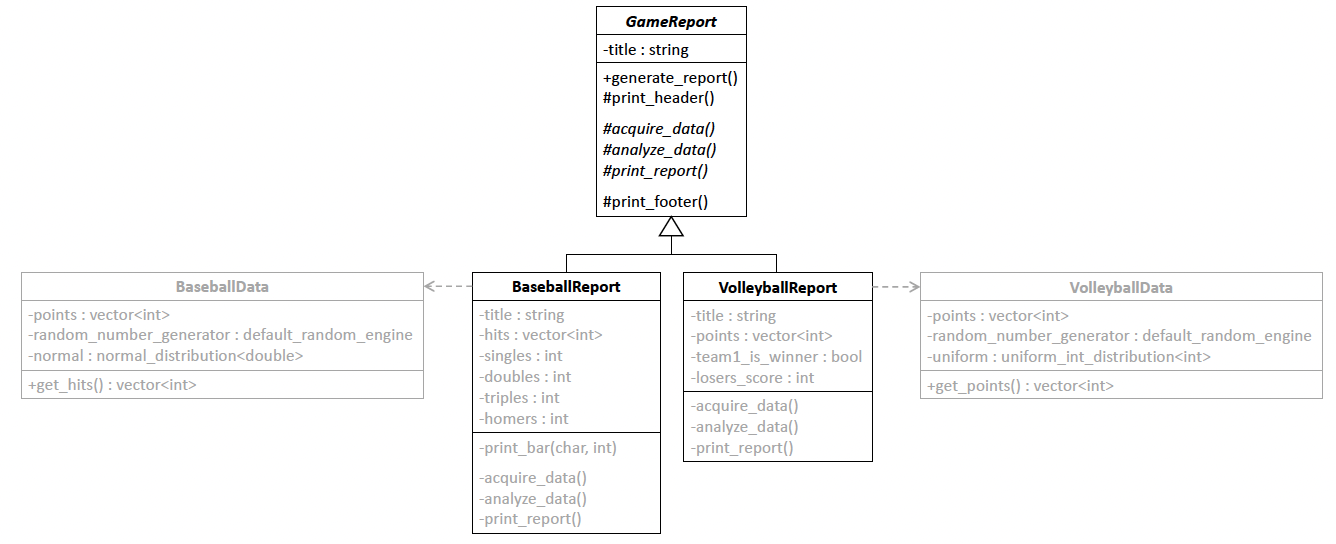 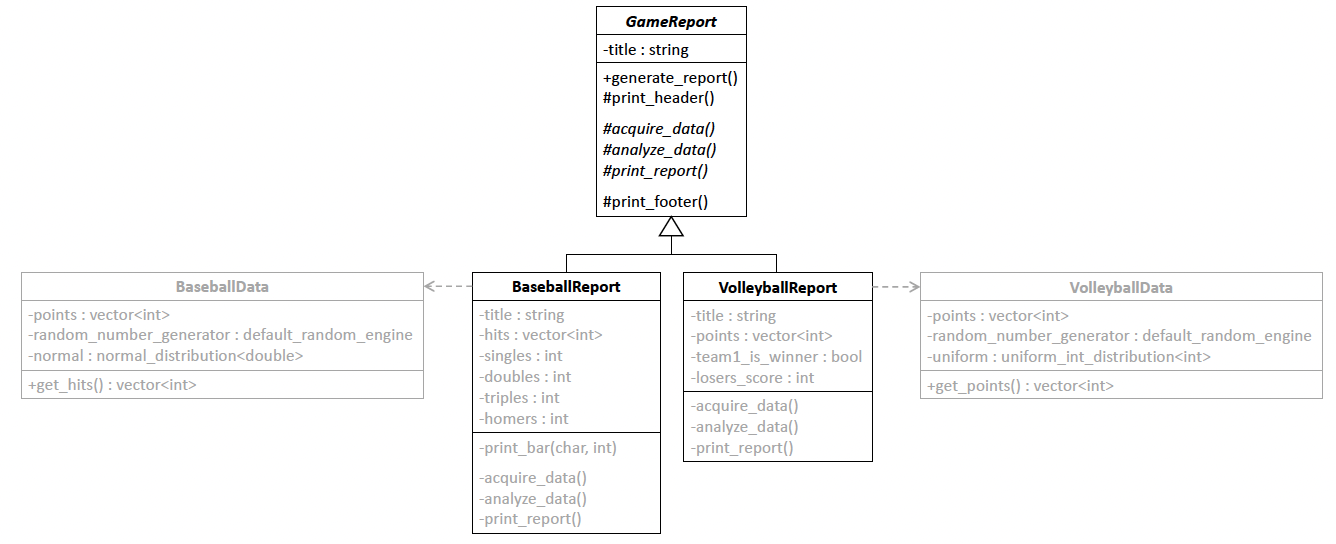 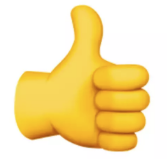 8.2/BaseballData.cpp
8.2/VolleyballData.cpp
8.2/BaseballReport.h
8.2/VolleyballReport.h
8.2/VolleyballReport.cpp
8.2/BaseballReport.cpp
The superclass GameReport outlines the steps in the proper order for the algorithm to generate 
a report. It implements the common steps print_header() and print_footer() and 
delegates the remaining steps acquire_data(), analyze_data(), and print_report() 
to the BaseballReport and VolleyballReport subclasses. The public template method 
generate_report() in the superclass calls the step member functions in the proper order.
24
Benefits of “After”
Algorithm outline. The GameReport superclass sets the standard for game report generation by declaring member functions that implement the steps of the algorithm. The template method generate_report() calls the step member functions steps in the proper order.

Reduced code duplication. Step functions print_header() and print_footer() in the superclass define common behavior, which eliminates code duplication. This supports the Don’t Repeat Yourself Principle. The subclasses define the remaining step functions.
25
Benefits of “After”, cont’d
Open-Closed Principle. Superclass GameReport follows the Open-Closed Principle. We won’t modify it, but we can extend it with the report subclasses.

Encapsulated steps. The report subclasses follow the Encapsulate What Varies Principle to encapsulate the varying steps to generate game reports.

Cohesive and decoupled classes. Each report subclass is cohesive and decoupled from the other report subclasses.
26
The Template Method DP Generic Model
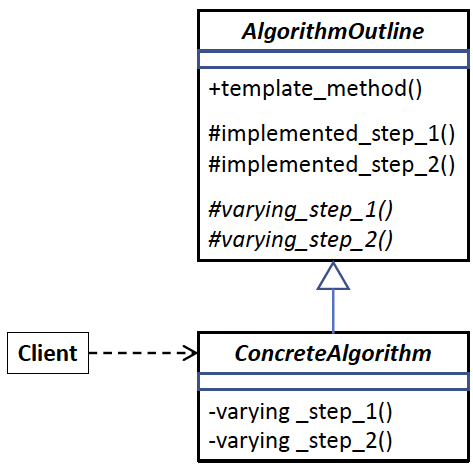 27
Break
28
The Strategy Design Pattern
The Strategy Design Pattern provides a model for a software architecture problem that involves a family of algorithms, or several variants of an algorithm, that need to be interchangeable at run time.

A model for a solution that encapsulates each algorithm or algorithm variant, reduces code duplication, and allows us to modify the algorithms independently.
Choose at run time which algorithm to use.
29
Hardcoding
Hardcoding vs. Runtime Flexibility

“Hardcoding” refers to the code we’ve written it in the source file. When we hardcode, we make decisions when we write the code about how the program will behave at run time. Once we’ve hardcoded, we can’t make changes to the program’s behavior without modifying the code. This may also require extensive retesting and rewriting documentation.
Many of the design patterns provide models for software architectures that have runtime flexibility so that the application can make behavior decisions when it’s running. For example, the Strategy Design Pattern enables an application to choose which algorithm to use based on a logical decision. Our testing and documentation should cover all the algorithms before we deploy the application. A well-designed architecture can also minimize code changes if we later add new algorithms or modify existing ones.
30
Three Sports
An application involves three sports: baseball, football, and volleyball.

For each sport, we need to execute an algorithm to recruit players and an algorithm to reserve a venue.
31
Desired Design Features
DF 1: Each sport implements code for both algorithms.

DF 2: It should be straightforward to add or delete sports.

DF 3: It should be straightforward to add, delete, or modify algorithms for the sports.

DF 4: It should be possible to make algorithm choices at run time.

DF 5: It should be possible for sports to share algorithms, such as one for reserving a particular venue.
32
Sports [Before]
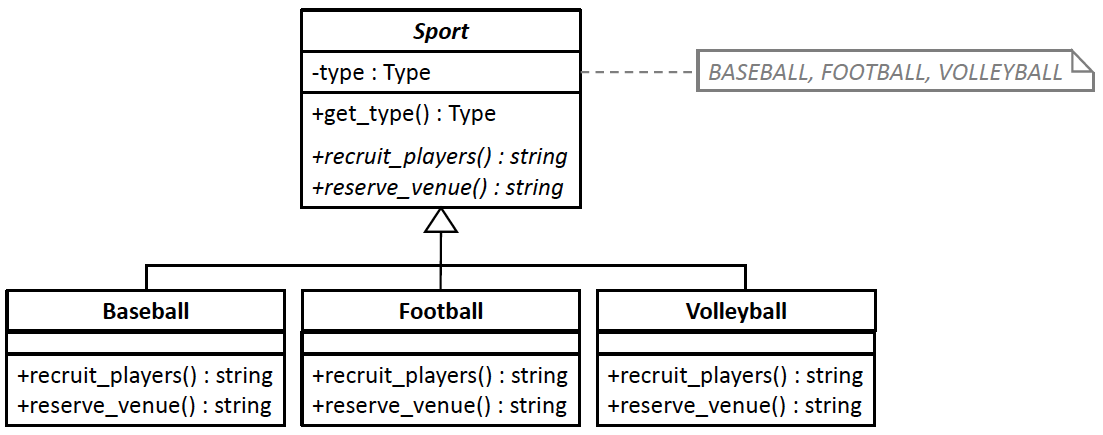 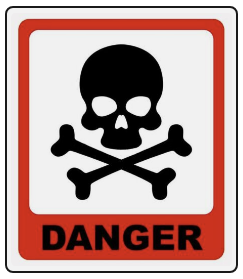 8.3/Sport.h
8.3/Sports.h
8.3/tester.cpp
33
Problems with “Before”
Duplicated code. For example, the statement block representing a venue algorithm is repeated several times. This will be a major problem with more sports or if the algorithms have more complex behaviors.

Lack of encapsulation. If, for example, the stadium is unavailable and the sports that use it must have a different venue, we’ll need to change the code in multiple places.

Hard to reuse code that ought to be shared. If another sport needs the stadium venue, we can’t easily reuse that code without duplicating it.

Hardcoded players and venues that will require rewriting code to change.
{ return "stadium"; }
34
The Strategy Design Pattern
The Strategy Design Pattern

“Define a family of algorithms, encapsulate each one, and make them interchangeable. Strategy lets the algorithm vary independently from clients that use it .” [GoF 315 ]
35
The Strategy Design Pattern, cont’d
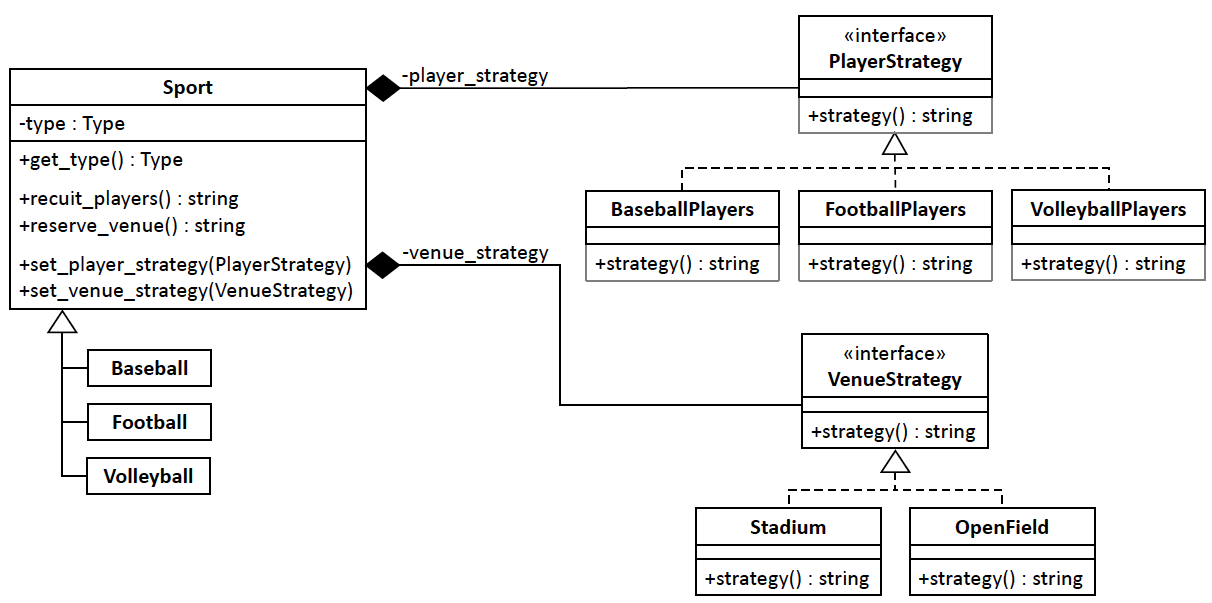 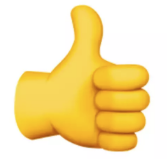 8.4/VenueStrategy.h
8.4/PlayerStrategy.h
The player family of algorithms implement the PlayerStrategy interface, and the venue family of algorithms implement the VenueStrategy interface. Class Sport uses “has-a”   relationships to aggregate the algorithms. Each player and venue algorithm has a strategy() member function. The Baseball, Football, and Volleyball subclasses are now much simpler, and each one sets the player_strategy and venue_strategy member variables of the Sport superclass.
8.4/Sport.h
8.4/Sports.h
8.4/Tester.cpp
36
Benefits of “After”
Reusable shared code, such as subclass Stadium, which follows the Don’t Repeat Yourself (DRY) Principle. Both the baseball and football teams play in the stadium.

Encapsulated algorithms in the player and venue classes. It will be possible to make changes to these interchangeable algorithms without modifying the other classes. This is the Encapsulates What Varies Principle.

The Open-Closed Principle for superclass Sport. The class is closed to changes, but we can extend it with subclasses. We can add and remove sports without affecting the superclass.
37
Benefits of “After”, cont’d
Favor “has-a” over “is-a” where class Sport aggregates the strategy classes such as BaseballPlayers and Stadium rather than rely on its subclasses to implement the strategies. Class Sport uses the Code to the Interface Principle since its member variables player_strategy and venue_strategy point to the strategy interfaces PlayerStrategy and VenueStrategy, respectively.

Runtime flexibility of supplying strategies for the sports rather than hardcoding them. For example, at run time, we can change a Volleyball object’s venue strategy from OpenField to Stadium.
38
The Strategy Design Pattern Generic Model
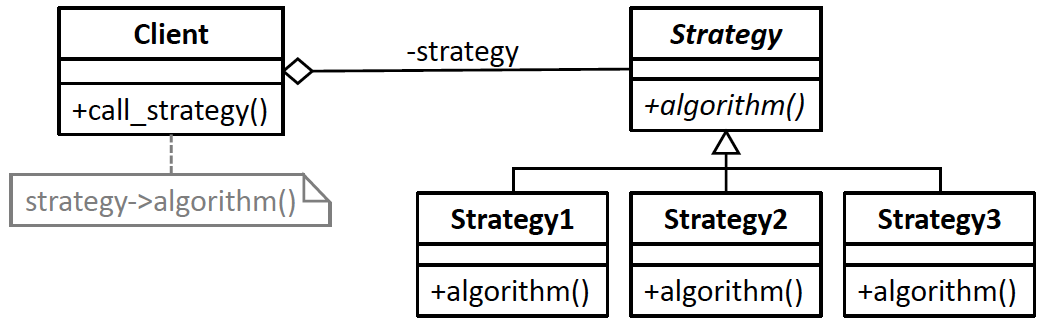 39
Template Method vs. Strategy Design Patterns
Template Method relies on inheritance. The outline of algorithm is in the superclass and the encapsulated parts of the algorithm are in subclasses. Template Method allows the superclass to implement common steps of the algorithm.

Strategy aggregates whole algorithms and makes them interchangeable. Strategy uses composition — the Strategy subclasses (the PlayerStrategy and VenueStrategy subclasses in our example) are composed by the Client class (superclass Sport in our example).

In the Strategy model, the Client class is loosely coupled from the Strategy subclasses. We can add, remove, or update the subclasses later.
40